高等学校 保健体育（科目体育）
〔入学年次の次の年次以降〕
武　道
「 柔　道 」
【思考力,判断力,表現力等編】
学習時間の目安：約30分
「思考力,判断力,表現力等編」　 良い点や修正点
1
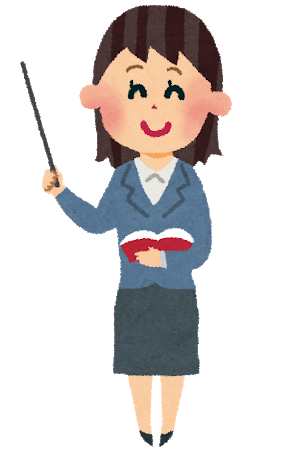 動画を観て、自分と友達の「良い点」や「修正点」を考えてみよう！
※　今回は、黄色の文字の生徒を「修正点あり」とします。
※　教材作成のため「修正点」が分かりやすいように技をかけてもらいました。
学習カードに
記入しよう
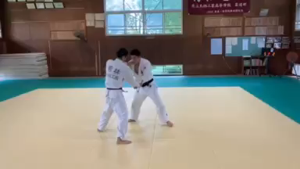 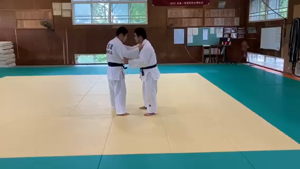 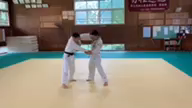 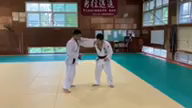 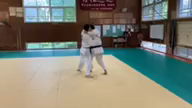 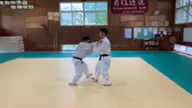 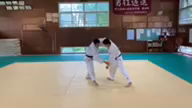 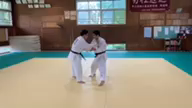 写真をクリックして動画を見てみよう！
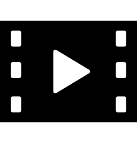 〈 修正点（課題）の選択肢  〉
「思考力,判断力,表現力等編」　 練習内容の選択
2
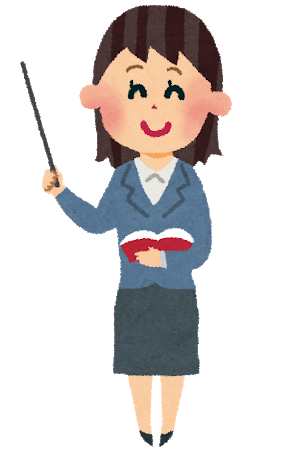 動画で明らかになった自分や友達の修正点（課題）を解決するためには、どのような練習方法がベストか考えてみよう！
学習カードに
記入しよう
〈 選択肢  〉　※複数選択可
「思考力,判断力,表現力等編」　 関わり方
3
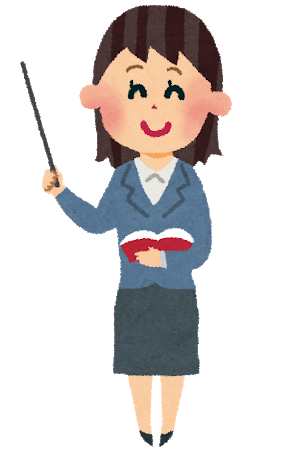 高校生が参加する柔道大会を「する」「みる」「支える」「知る」、それぞれの視点に立って企画してみよう！
　また、生涯にわたって運動やスポーツを続けていくに当たり、自分に適した関わり方は何かを考えてみよう！
学習カードに
記入しよう